МБУ «ЦСО Советского района»
Социально-реабилитационное отделение 
для граждан пожилого возраста и инвалидов
Стажировочная площадка «Современные подходы к занятиям адаптивной физической культурой при различных нарушениях функций организма»
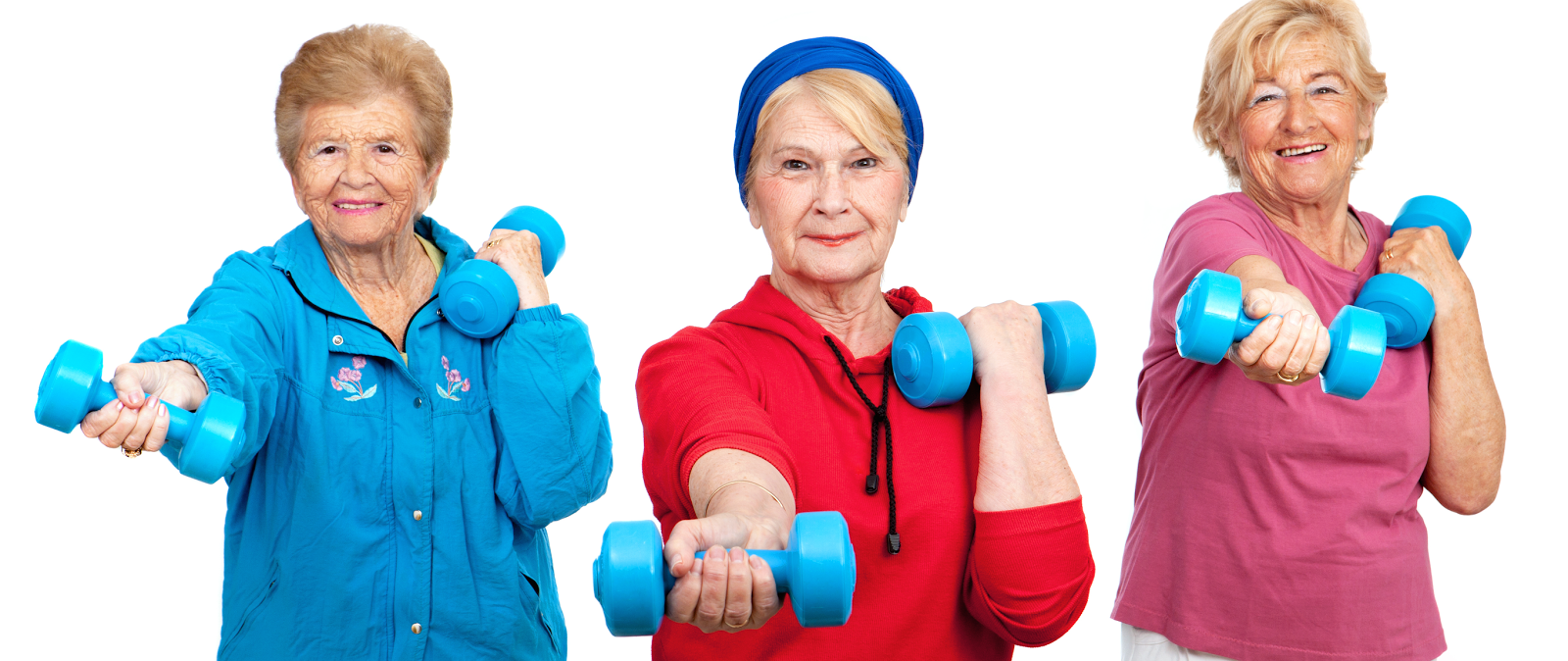 Цель – повышение качества жизни граждан пожилого возраста и инвалидов посредством укрепления физического и психического здоровья.

Задачи:
укрепление и поддержание жизненно важных двигательных навыков;
удовлетворение потребностей граждан пожилого возраста и инвалидов в двигательной активности и общении посредством организации и проведения коллективных занятий по адаптивной физической культуре инструктором, имеющим специальное образование;
формирование у пожилых людей и инвалидов интереса к здоровому образу жизни;
повышение уровня информированности граждан пожилого возраста и инвалидов по вопросам рационального питания и подбора двигательной активности для самостоятельных занятий физической культурой;
расширение кругозора и круга общения.
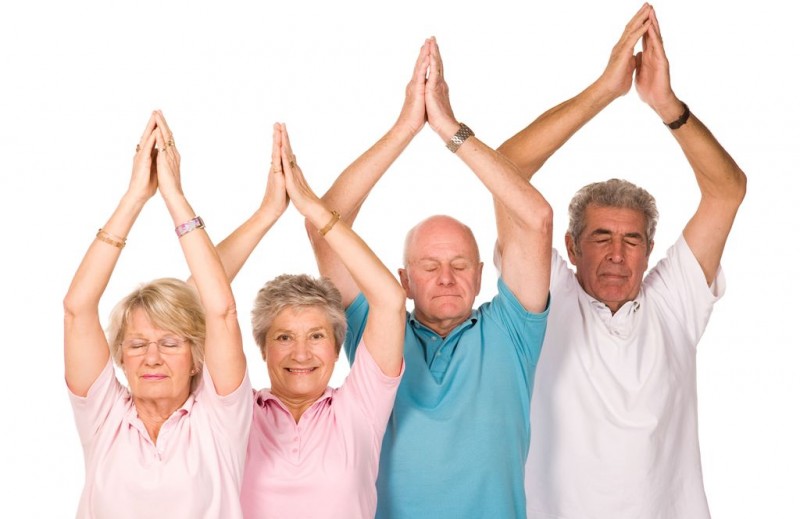 Формы занятий:
коллективная, которая представляет собой занятия в группах здоровья, клубах любителей бега, центрах здоровья и др.;
индивидуальная;
самостоятельная.
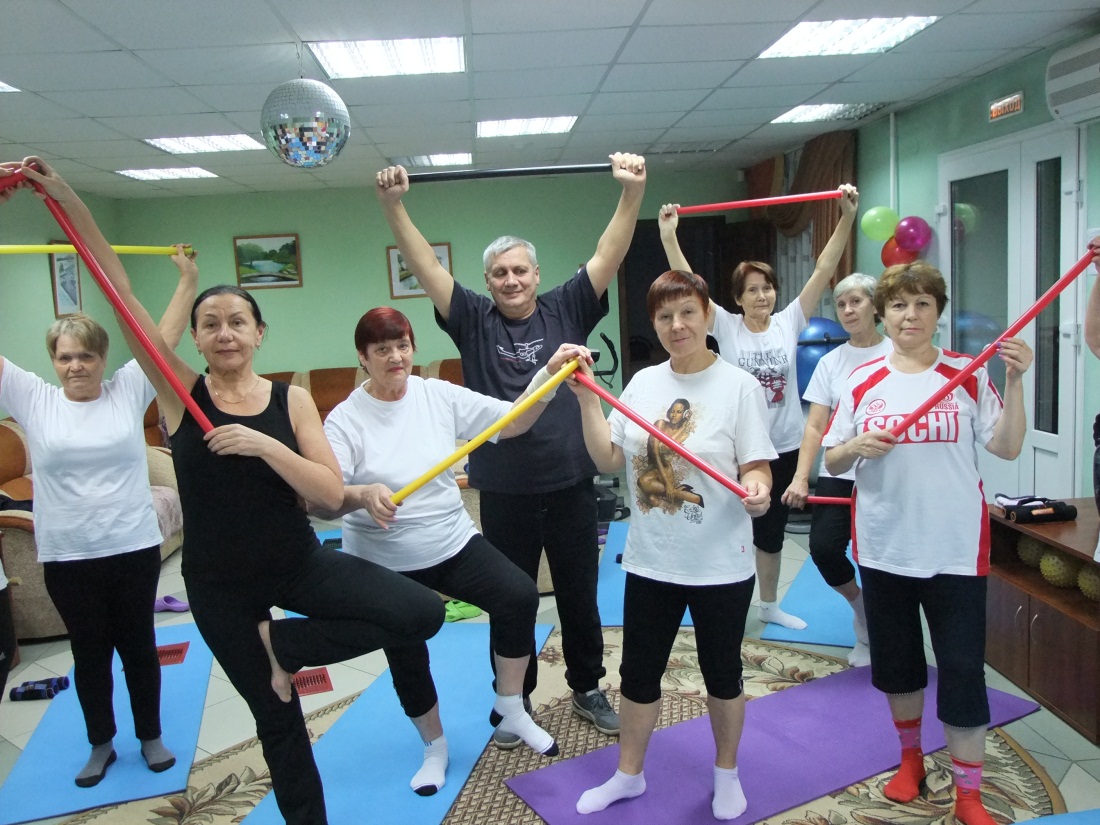 Этапы:
1) Предварительный этап: проведение лекций по технике: безопасности на занятиях по адаптивной физической культуре для граждан пожилого возраста  инвалидов
2) Диагностический этап: диагностика состояния здоровья получателей социальных услуг с целью дальнейшей корректировки комплекса упражнений;
3) Основной этап: 
Проведение занятий по адаптивной физической культуре в группе «Здоровье» по утвержденному графику с учетом состояния здоровья получателей социальных услуг;
4) Завершающий этап: проведение диагностики состояния здоровья получателей социальных услуг после занятий; релаксационные мероприятия.
Важно правильно выстроить последовательность упражнений:
занятие начинаем с разогревания мышц и их подготовке к предстоящей нагрузке;
 далее выполняем основные упражнения на различные группы мышц;
 в завершении занятия - выполнение упражнений на расслабление; упражнения на восстановление дыхания.
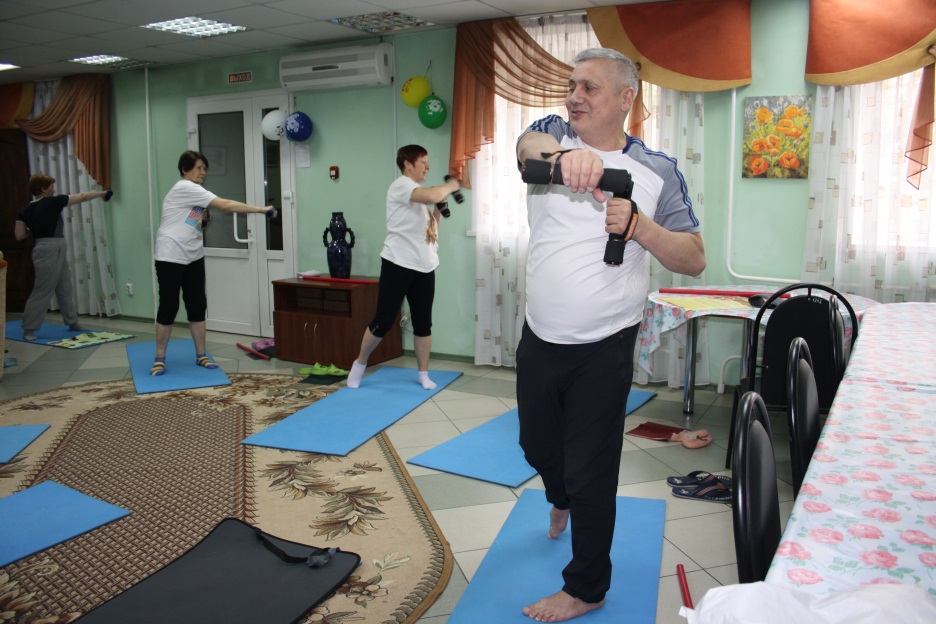 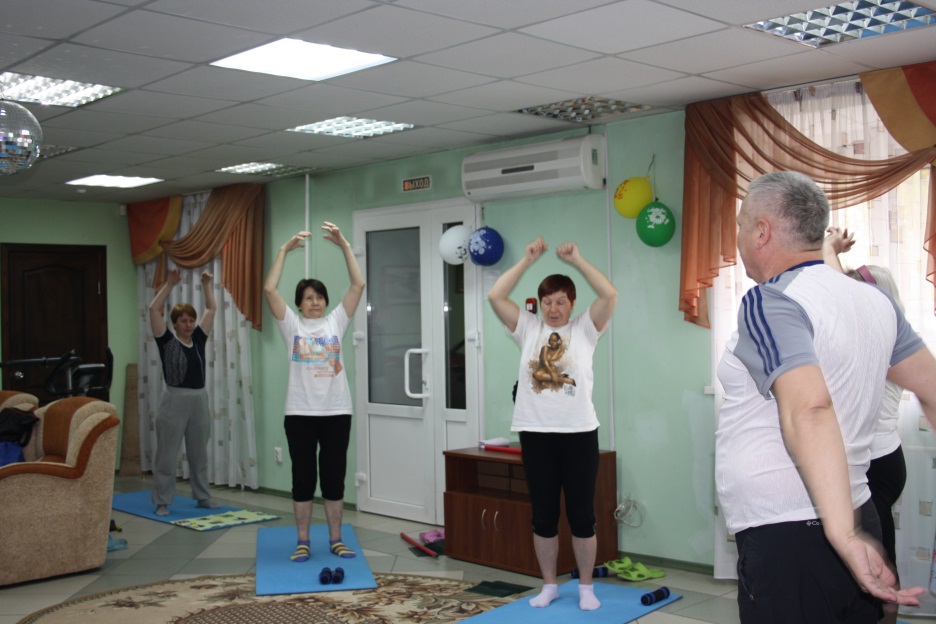